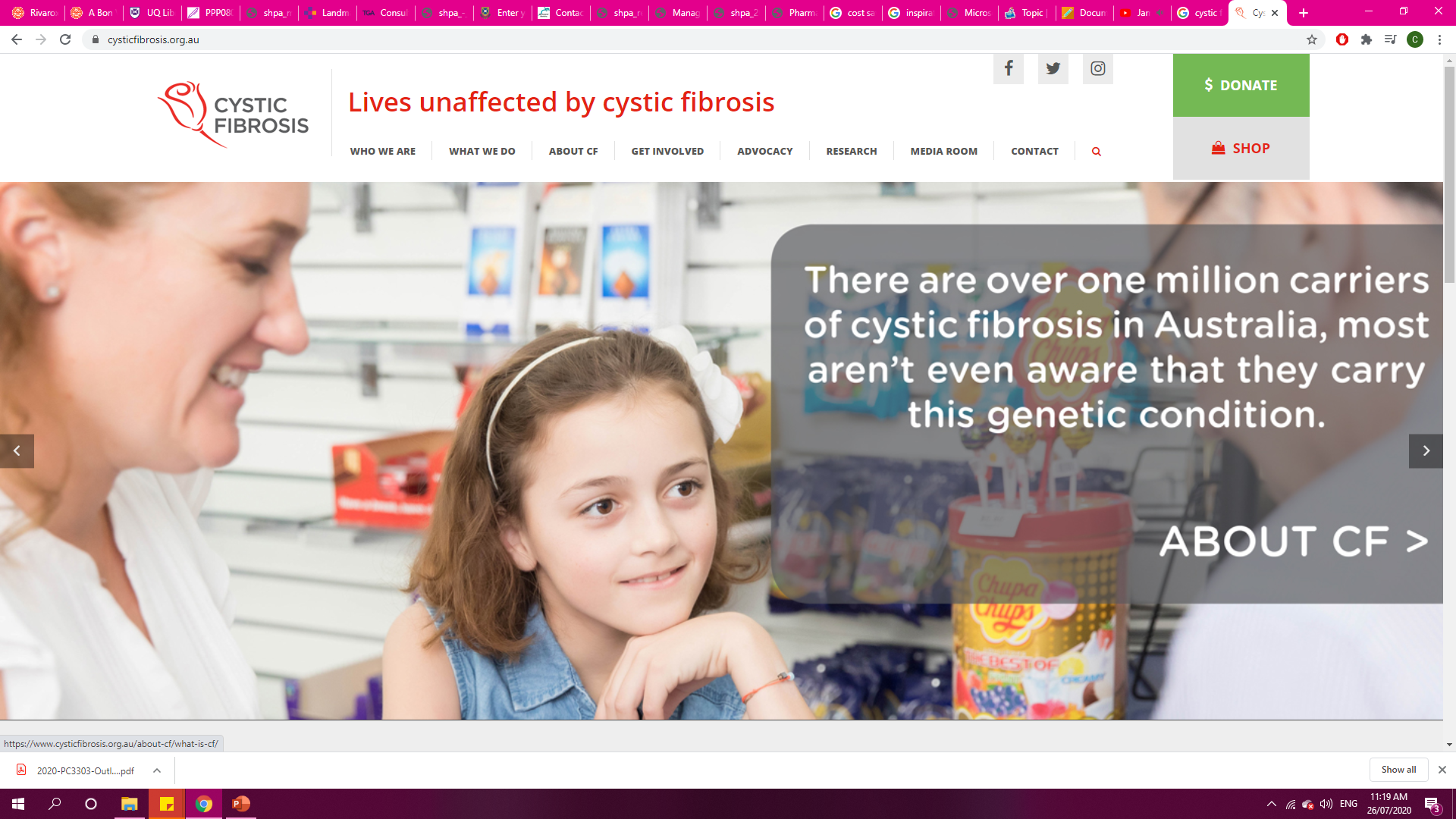 Cystic Fibrosis (CF)
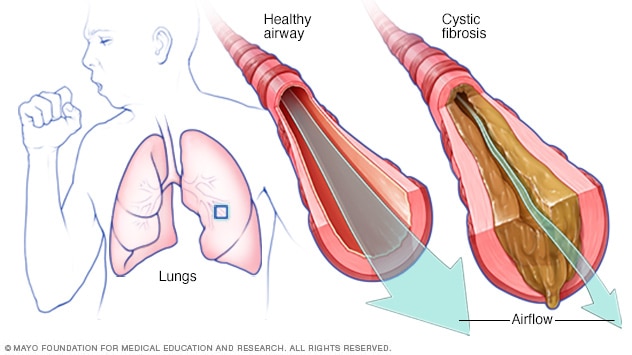 Part 1 – Epidemiology & Pathophysiology 
PC3303 – Integrated Therapeutics 3
Cassie Lanskey
Image taken from: https://www.mayoclinic.org/diseases-conditions/cystic-fibrosis/symptoms-causes/syc-20353700#dialogId61259186
Learning Objectives
Understand the pathophysiology of CF
List the drug treatment options
Place in therapy
Mechanism of action 
Common adverse effects
Monitoring and counselling 
Understand the principles of infection prevention & treatment
Apply this knowledge to a case study
Identify common clinical problems 
Create a pharmaceutical care plan
Introduction
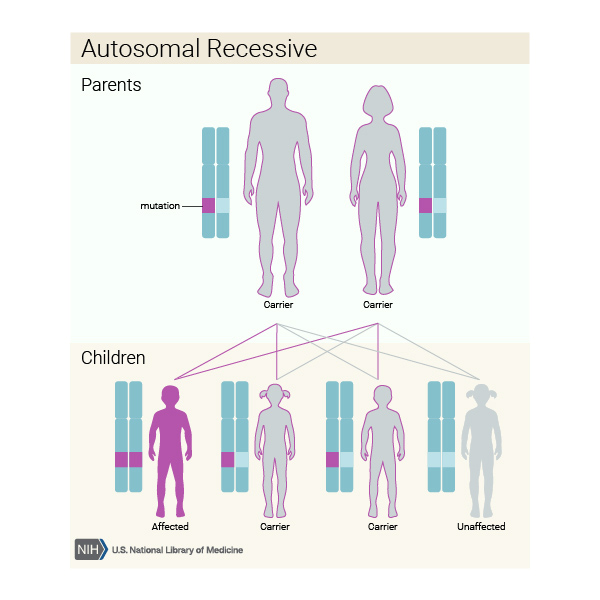 The most common life-limiting genetic disease in Caucasians 
In Australia, 1 baby is born with CF every 4 days (approx. 1 in 2,500 babies)
Autosomal recessive genetic disease 
Complex multisystem disease
Affecting lungs, GI tract, sinuses, sweat glands, bones and reproductive organs
Image taken from: https://ghr.nlm.nih.gov/primer/inheritance/inheritancepatterns
Pathophysiology
The CF gene encodes a protein known as the cystic fibrosis transmembrane conductance regulator (CFTR)
CF gene mutations  abnormal variants of CFTR protein
There are many different types of CF gene mutations possible  different types of CFTR variants each associated with different degrees of CF disease severity
https://www.youtube.com/watch?v=6IbP1ASGv9w&ab_channel=biointeractive
Pathophysiology of CF
The CFTR protein normally functions to regulate the movement of chloride ions out of cells into the airway or GI lumen 
Sodium ions follow the chloride ions.
Both attract a layer of water to promote fluidity & movement of secretions.
In CF, the lumen surface is lacking Cl-, therefore it is lacking Na+ and H2O ()
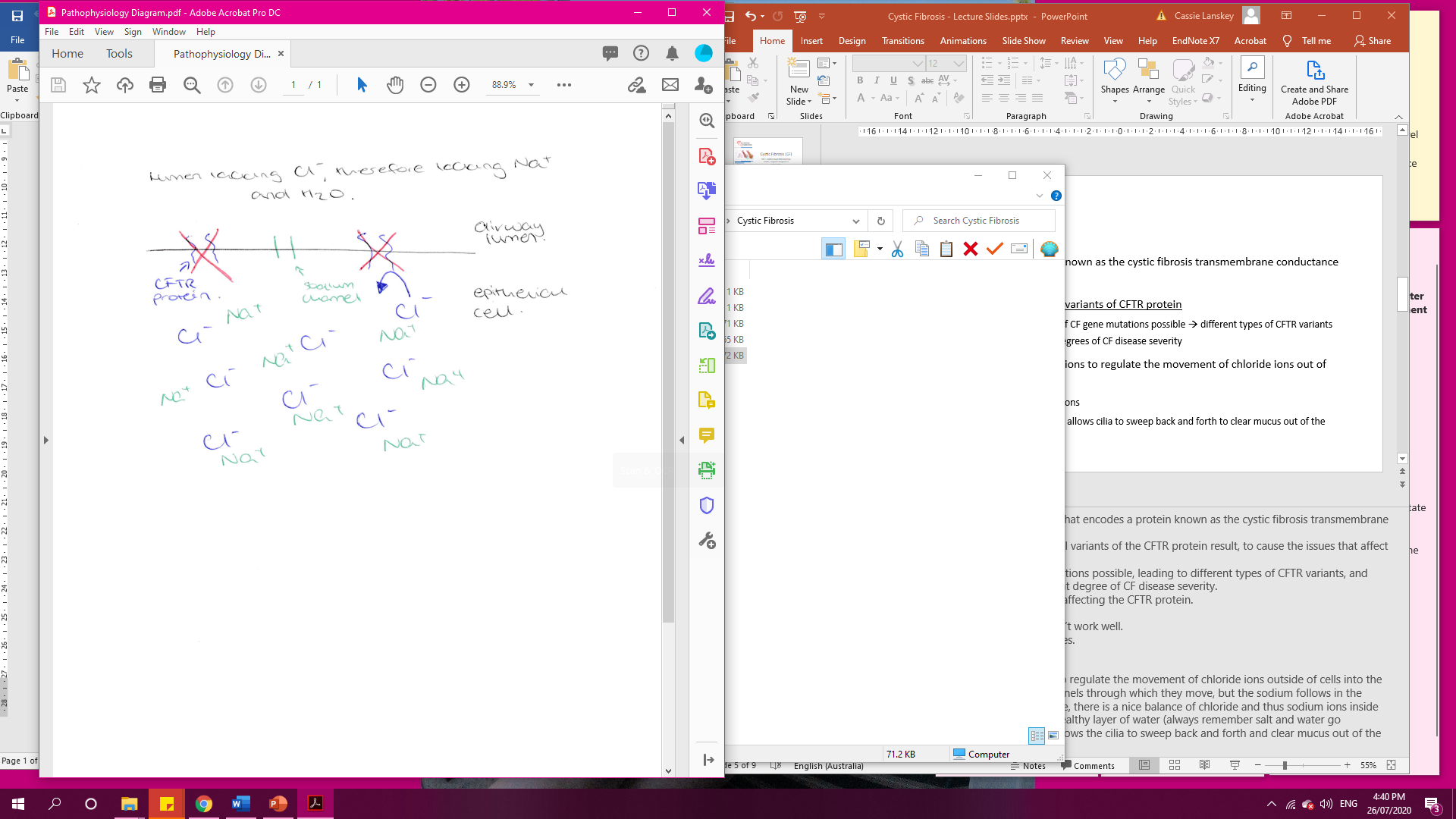 Overview of Symptoms
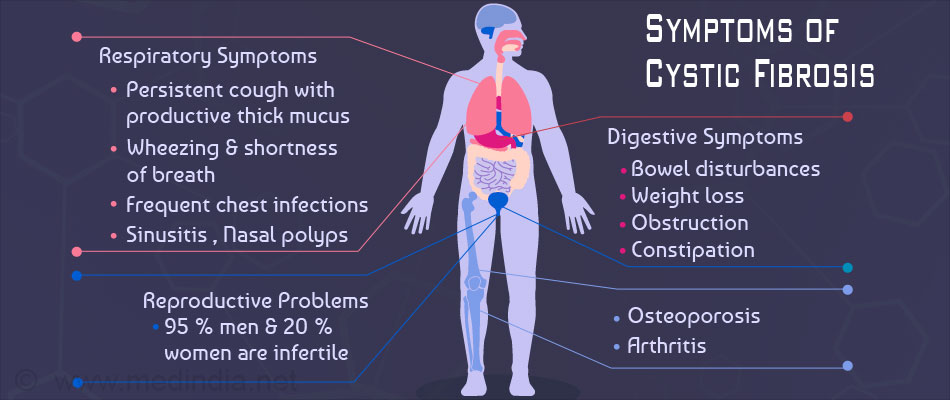 Image taken from: https://www.medindia.net/patients/patientinfo/cystic-fibrosis.htm
Diagnosis
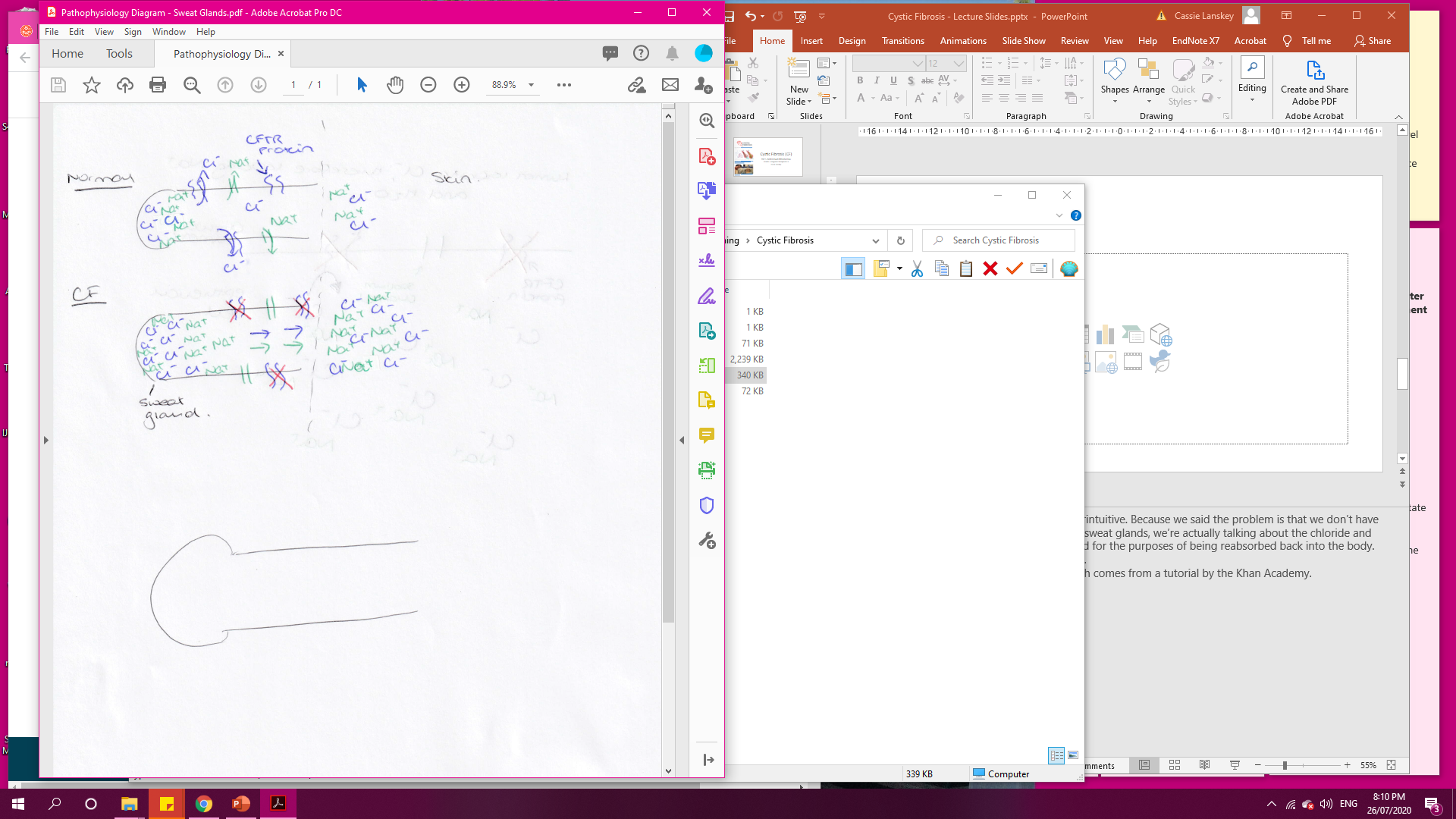 Newborn Screening Program
All children are tested at birth (via heel-prick blood sample)
Infants with two CF mutations are referred directly to a specialist CF centre
Infants with one CF mutation identified undergo a sweat test to determine if they have CF or if they are a simply a carrier of the gene mutation
Skin
Image adapted from: https://www.youtube.com/watch?v=cu6rfyEMFiQ
Prognosis
Depends on the type of CFTR mutation 
Previously, CF was considered primarily a paediatric disease
Now, CF patients are surviving well into adulthood 

Medium survival time is ~35 years 
 
Better outcomes are attributable to better management strategies 
All CF patients are managed by (or in consultation with) a specialist CF centre
No changes to prescribed therapies are made without consulting this centre
Respiratory Goals
“Limit progression of lung damage caused by bacterial infection and neutrophilic inflammation”
 
Established treatment modalities include:
Effective airway clearance 
Chest physiotherapy and mucolytics 
Anti-inflammatory drugs 
Drugs to correct CFTR protein function 
Early aggressive antibiotic therapy 
Heightened need to prevent development of antimicrobial resistance
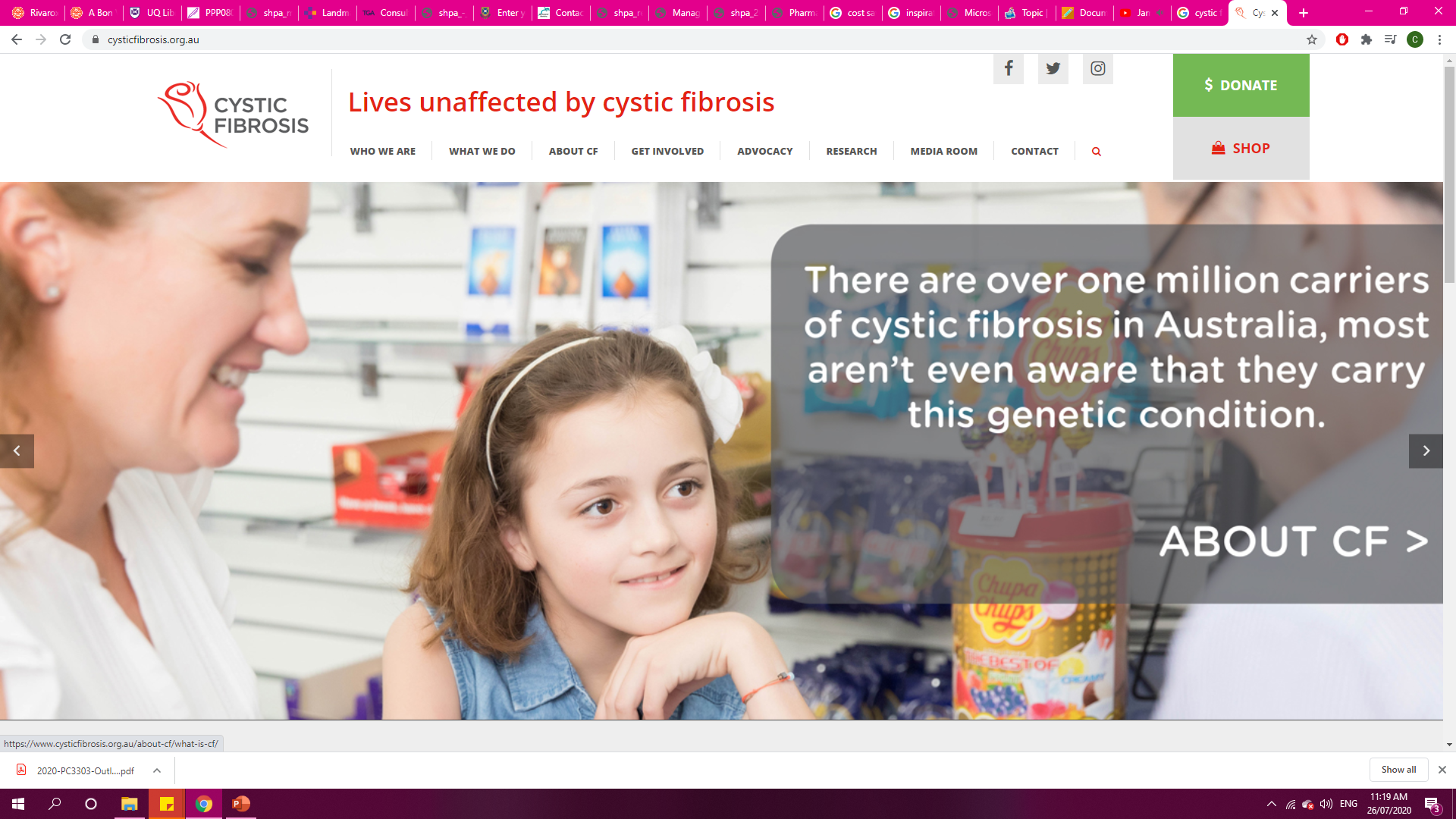 Cystic Fibrosis (CF)
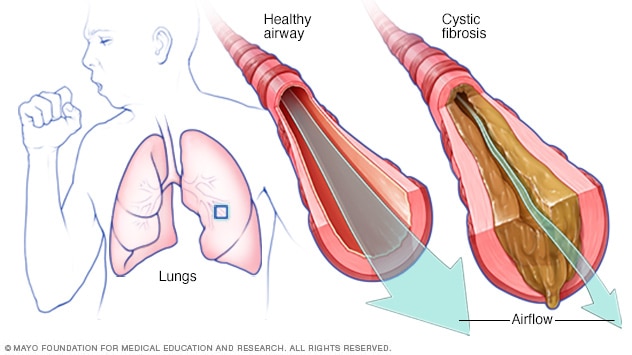 Part 2 – Approach to Treatment
PC3303 – Integrated Therapeutics 3
Cassie Lanskey
Image taken from: https://www.mayoclinic.org/diseases-conditions/cystic-fibrosis/symptoms-causes/syc-20353700#dialogId61259186
Learning Objectives
Understand the pathophysiology of CF
List the drug treatment options
Place in therapy
Mechanism of action 
Common adverse effects
Monitoring and counselling 
Understand the principles of infection prevention & treatment
Apply this knowledge to a case study 
Identify common clinical problems 
Create a pharmaceutical care plan
Overview
Effective airway clearance
Anti-inflammatory drugs
Potentiator therapy with drugs to correct CFTR protein function 
Infection control in CF
Optimising antibiotic therapy
1. Effective Airway Clearance
Chest physiotherapy 
Exercise 
 
Beta-agonists
Short-acting beta-agonists may be used prior to chest physiotherapy and PRN if spirometry results improve post-SABA use
Long-acting beta-agonists may be used if there is evidence of associated asthma / LABA improves the patient’s symptoms
1. Effective Airway Clearance
Nebulised mucolytics
Dornase alfa (Pulmozyme®)
Cleaves extracellular DNA released from dead neutrophils in the airways 
Dose: 1 nebule (2.5mg) once daily
Adverse effects: voice alteration, pharyngitis, laryngitis, rash
Counselling: Do not dilute or mix with other drugs in the nebuliser 

Hypertonic saline 
Sodium chloride 6% solution 
Adverse effects: may cause bronchospasm, pre-treatment with bronchodilators may be required
Counselling: Solution must remain sterile, discard unused portion of opened sachets

Inhaled mannitol
2. Anti-inflammatory agents
Azithromycin
Class: Macrolide
Used in patients with chronic Pseudomonas aeruginosa infection
Anti-inflammatory (augments neutrophil function) as well as antibiotic effect
Dose (Adult): Oral 250-500mg 3x/week 

Oral corticosteroids 
Controversial
Serious adverse effects, e.g. growth suppression, diabetes, cataracts, osteoporosis

Inhaled corticosteroids 
Lacking evidence but may be used
Assess for benefit by monitoring for changes in spirometry results
3. Potentiator Therapy
Ivacafor (Kalydeco®)
Increases channel opening of the CFTR protein, facilitating chloride ion transport across cell membranes 
Only effective for patients with a certain type of CF gene mutation (i.e. approx. 8% of all patients with CF in Australia)
Dose (Adult): 150mg Oral BD
Adverse effects: Abdominal pain, diarrhoea, dizziness, headache, rash, upper respiratory tract infections, raised LFTs
Counselling: Monitor LFTs, take with a fatty meal
4. Infection Control in CF
Respiratory pathogens are highly transmissible 
Burkholderia cepacia can be transmitted from an infected to a non-infected patient and it is especially difficult to treat 
 
Provide a single room for all CF patients where possible
Hand hygiene 
Vaccination 
Avoid mould/ stagnant water
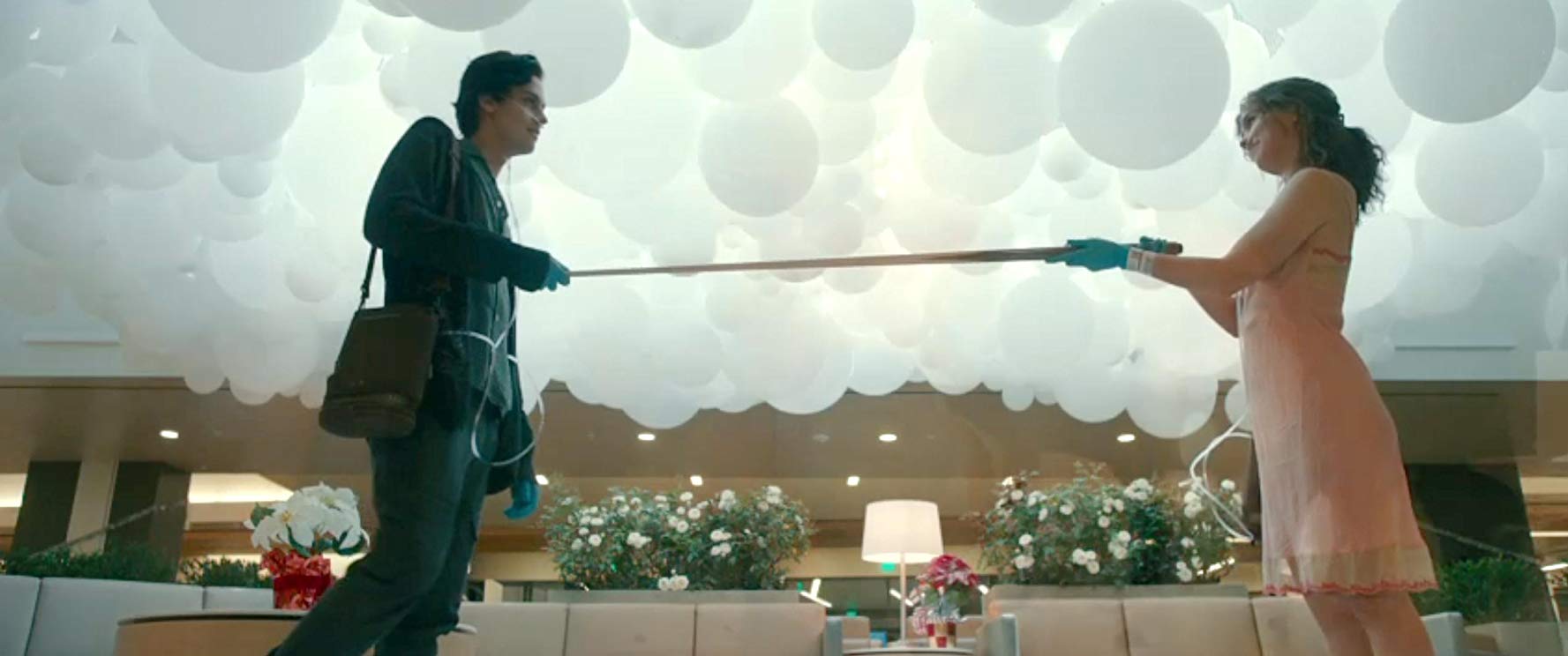 Image taken from: https://www.redbrick.me/review-five-feet-apart/
5. Antibiotic Therapy
In children, infections are predominantly caused by Staphylococcus aureus and Haemophilus influenzae. 
In adolescents and adults, the predominant organism is Pseudomonas aeruginosa. 
Initially, the P. aeruginosa is antibiotic-sensitive.
Once resistance develops, infection becomes chronic and antibiotic therapy may only suppress the infection (not eradicate it). 

Early, aggressive antibiotic therapy is essential to delay deterioration
5. Antibiotic Therapy
S. aureus and H. influenzae
Oral antibiotics are often suitable
Duration is normally 2-4 weeks
E.g. flucloxacillin, cefalexin, clindamycin, trimethoprim+sulfamethoxazole, or amoxicillin+clavulanate
 
Initial P. aeruginosa infection 
Goal is eradication until this is no longer possible and chronic infection takes hold
Duration is normally 2-3 months
IV antibiotic treatment options may include piperacillin+tazobactam, ceftazidime, tobramycin 
Adjunct treatment options may include oral ciprofloxacin or nebulised tobramycin
5. Antibiotic Therapy
Chronic P. aeruginosa infection 
Goal is to suppress infection and reduce morbidity 
It is common to use inhaled tobramycin BD in a month-on/month-off regimen
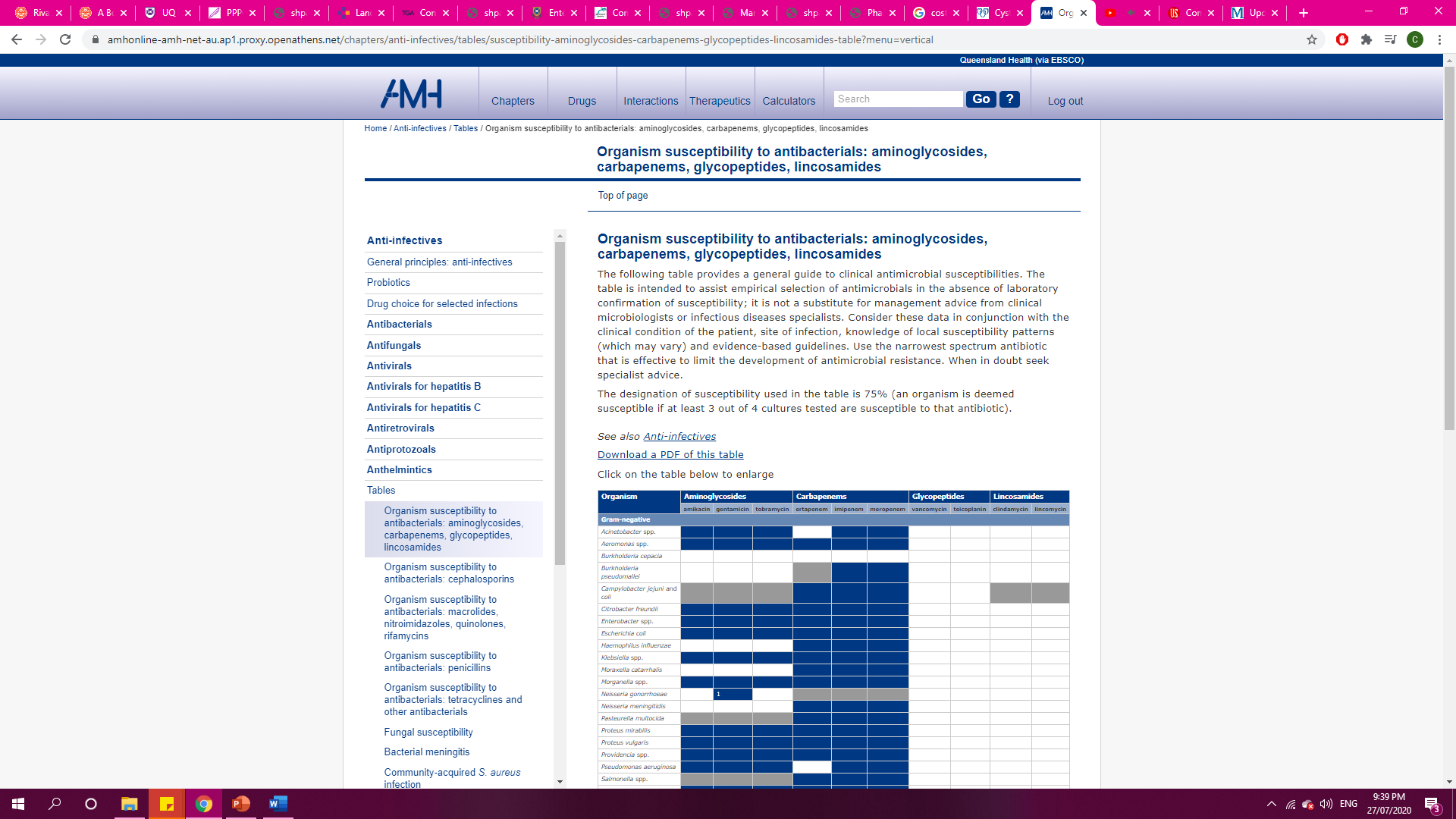 Advanced Lung Disease in CF
FEV1 < 30%
 
Supplemental oxygen
Non-invasive ventilation 
Lung transplant
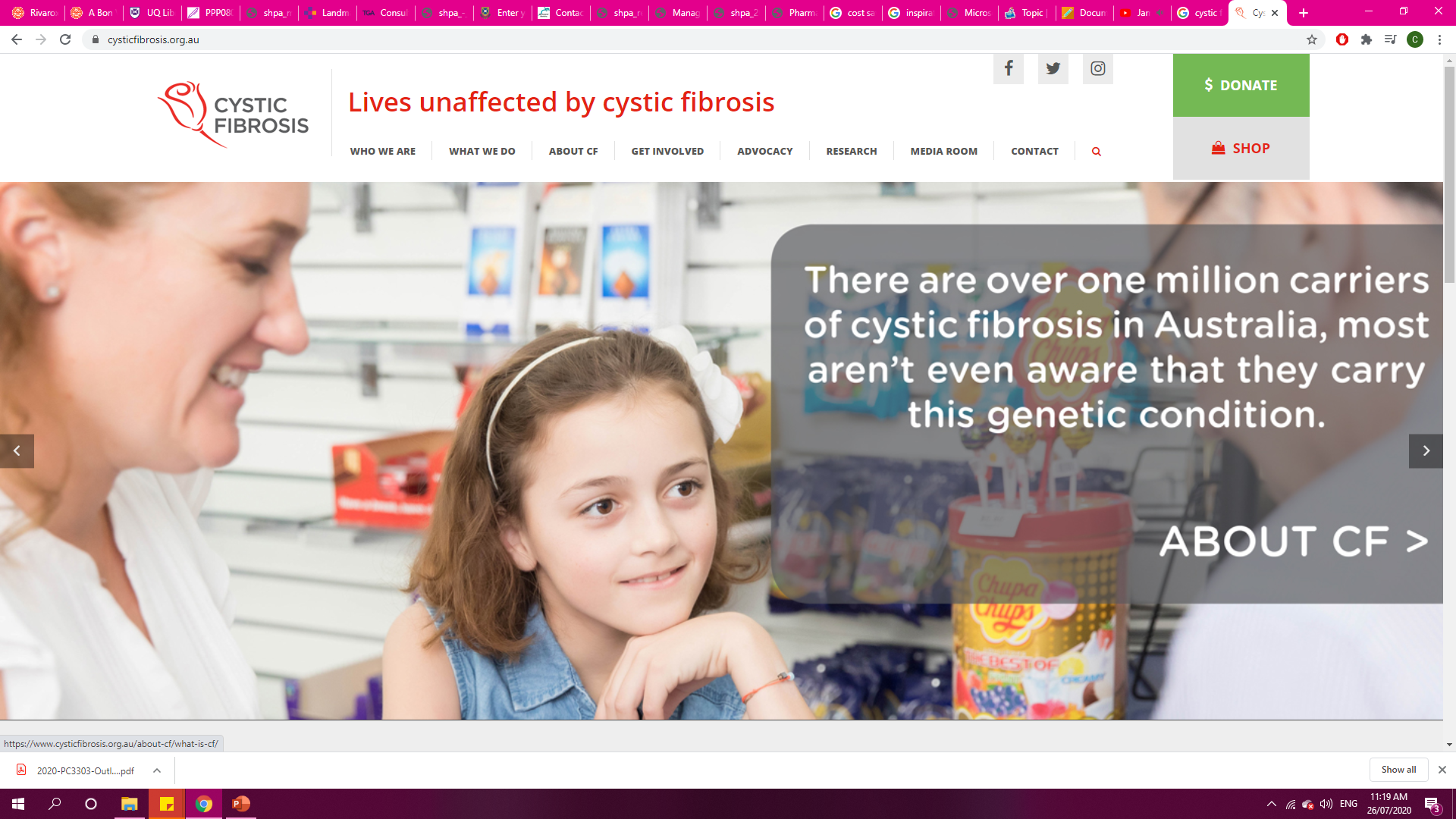 Cystic Fibrosis (CF)
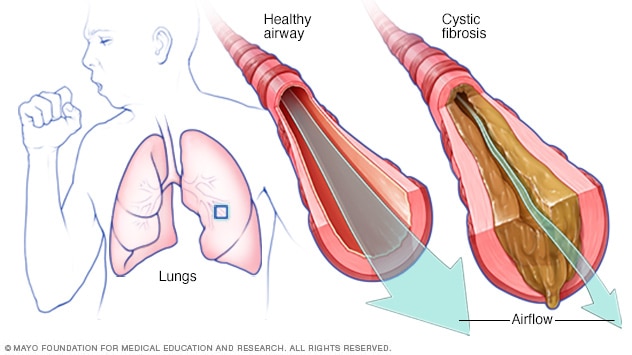 Part 3 – Case Study
PC3303 – Integrated Therapeutics 3
Cassie Lanskey
Image taken from: https://www.mayoclinic.org/diseases-conditions/cystic-fibrosis/symptoms-causes/syc-20353700#dialogId61259186
Learning Objectives
Understand the pathophysiology of CF
List the drug treatment options
Place in therapy
Mechanism of action 
Common adverse effects
Monitoring and counselling 
Understand the principles of infection prevention & treatment
Apply this knowledge to a case study
Identify common clinical problems 
Create a pharmaceutical care plan
Patient CF
A 21-year old male 
Weight 54kg, eGFR > 90
Presents to ED with shallow breathing, haemoptysis, increasing mucus, and increasing lethargy
NKDA
Past medical history
Cystic fibrosis
Severe lung disease
Chronic multidrug-resistant pseudomonas infection
Pancreatic insufficiency
Depression
Non-adherent to prescribed medication regime
Medications on admission
Medication Changes in Hospital
New: IV Antibiotics (as per recommendations of Prince Charles Hospital CF Specialist) 
 Ceftazidime 3g Q8H
Tobramycin  320mg IV nocte

Withhold: Dornase alfa (due to haemoptysis)
Patient CF
A 21-year old male 
Weight: 54kg
Presents to ED with shallow breathing, haemoptysis, increasing mucus, and increasing lethargy
NKDA
Past medical history
Cystic fibrosis
Severe lung disease
Chronic multidrug-resistant pseudomonas infection
Pancreatic insufficiency
Depression
Non-adherent to prescribed medication regime
Infective Exacerbation of Resp. Symptoms
Airway clearance 
SABA charted
Mucolytic 
Hypertonic saline nebs charted, dornase alfa withheld
Anti-inflammatory
ICS charted as per pre-admission
Potentiator therapy
Patient qualifies for ivacaftor
Antibiotics as per specialist CF centre
Ceftazidime 3g Q8H
Tobramycin  320mg IV nocte
Pancreatic Insufficiency
Pancreatic exocrine dysfunction
Dehydrated secretions  obstructed pancreatic ducts 
Lack of pancreatic enzyme  inability to digest food/ absorb nutrients

Pancreatic enzyme supplements
Dose: Patients are trained to titrate the dose according to caloric intake and specialist/dietician 
Capsules are to be swallowed whole or opened and sprinkled onto soft food and taken immediately (do not crush/chew)
Avoid hot food/liquid as this can destroy the enzymes

Pancreatic endocrine dysfunction 
CF-related diabetes
Do NOT restrict carbohydrates 
Control BGL using insulin
Others
Depression
Mirtazapine 30mg nocte
Offer social and professional psychological support

Non-adherence
Simplify treatment regimes as much as possible
Explain treatment rationale, and negotiate treatment options where possible
 
Fertility
Most males are infertile 
IVF may be an option
References
Therapeutic Guidelines (eTG) – Respiratory (Cystic Fibrosis)
Cystic Fibrosis Australia website - https://www.cysticfibrosis.org.au/
AMH
MIMs
Micromedex